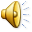 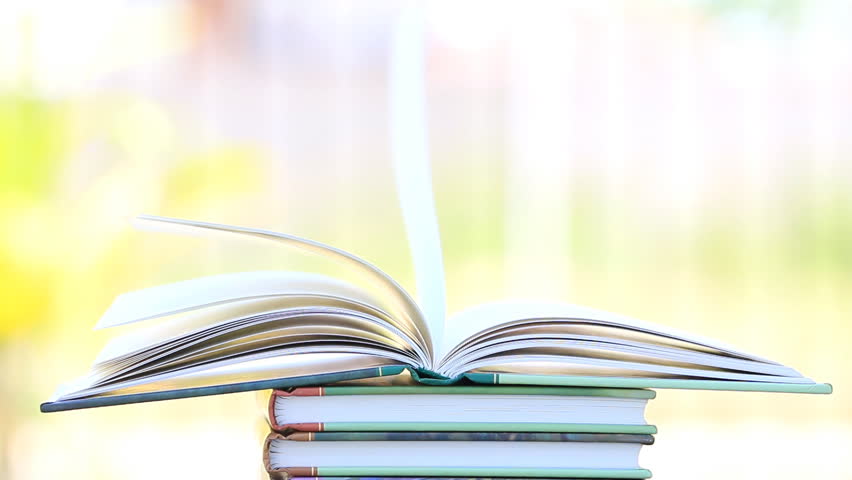 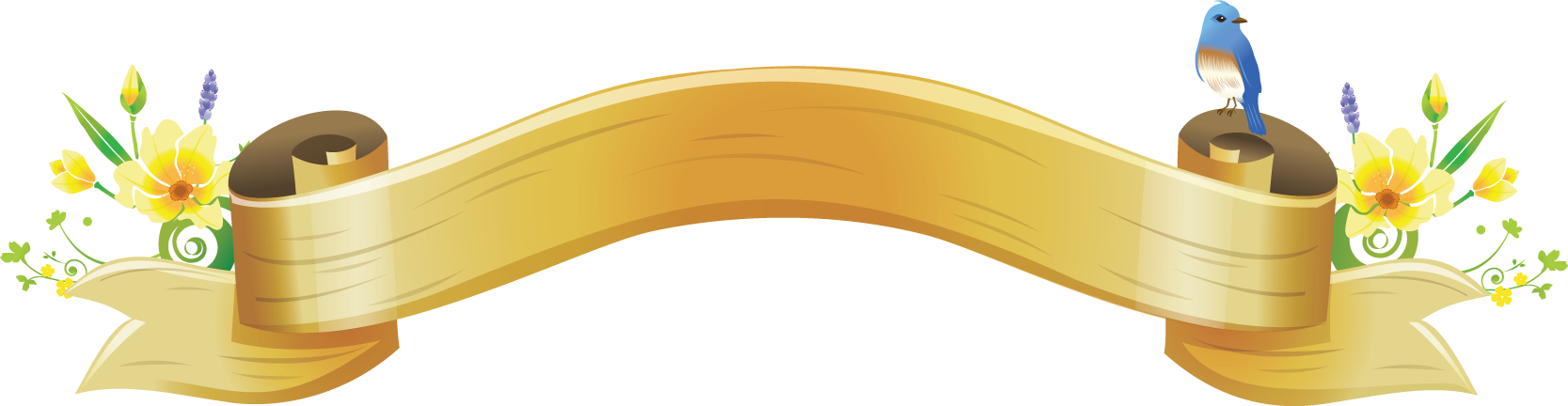 ВОЛИНСЬКА ОБЛАСНА РАДА
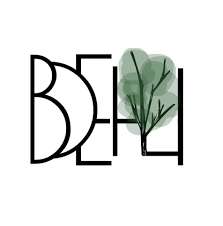 ВОЛИНСЬКИЙ  ОБЛАСНИЙ
ЕКОЛОГО -НАТУРАЛІСТИЧНИЙ
ЦЕНТР
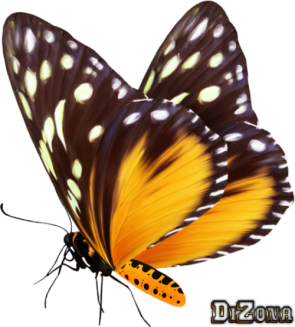 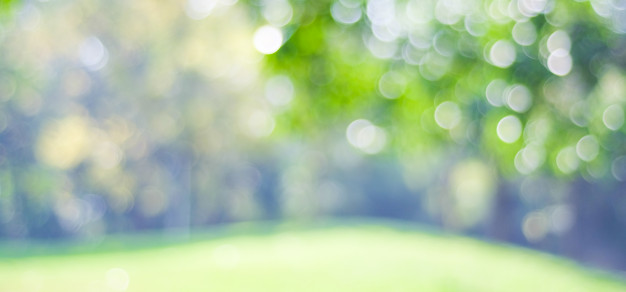 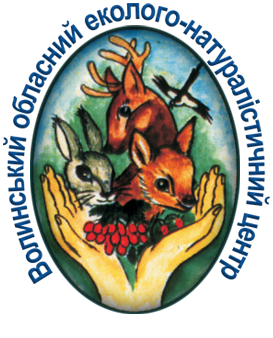 ОТГ
Безперервна екологічна освіта Волинського обласного еколого-натуралістичного центру в області
ВОЕНЦ
Володимир-Волинський район
Володимир-Волинська ; Затурцівська; Зимненська; Іваничівська ;
Литовезька; Локачинська; Нововолинська ; Оваднівська; Павлівська; Поромівська; Устилузька;
Камінь-Каширський район
Камінь-Каширська ; Любешівська; Маневицька; Прилісненська; Сошичненська 
Ковельський район 
Велимченська; Велицька; Вишнівська; Голобська; Головненська;
Дубечненська; Дубівська; Заболоттівська; Забродівська; Ковельська; Колодяжненська; Луківська; Люблинецька;
Любомльська; Поворська; Ратнівська; Рівненська; Самарівська; Сереховичівська; Смідинська; Старовижівська; Турійська; Шацька; Луцький район
Берестечківська; Боратинська; Городищенська; Горохівська; Рожищенська; Доросинівська; Ківерцівська; Колківська; Копачівська; Луцька; Мар’янівська; Олицька; Підгайцівська; Торчинська; Цуманська.
Методична робота
Мережа еколого-натуралістичних осередків
Платформа зоології
Платформа екології
Куточки живої 
   природи – 35; 
 Сімейні комплекси 
   ВРХ – 4;
 Птахоферми - 6;
Родинні кролеферми –  
  26;
Сімейні міні-ферми –
  13;
Сімейні равликові
  ферми  - 2.
Учнівські лісництва – 56;
 Агітбригади – 89;
 Екологічні стежки – 42;
Школи екологічного виховання – 3.
КЗ “Луцький міський центр еколого-натуралістичної творчості учнівської молоді ЛМР”
ЗПО “Ковельська СЮН”
ЦПО м. Володимира-Волинського (еколого-натуралістичний відділ)
ЦДЮТ м. Нововолинська (еколого-натуралістичний відділ)
Маневицький  РЦТДЮ (еколого-натуралістичний відділ)
Ратнівський ЦДЮТ (еколого-натуралістичний відділ)
ЗЗСО  с. Раків Ліс К-К ОТГ (еколого-натуралістичний відділ)
ЗОШ І-ІІІ ст с. Сошичне Сошичненської ОТГ
ЗОШ І-ІІ ст. с. Смолигів Смолигівської ОТГ (еколого-натуралістичний відділ)
Обласна природнича школа
Платформа сільського господарства
відділ. медицини;
відділ. флористики та ландшафтного дизайну;
відділ. Аграріїв та юного бджоляра;
відділ. декоративного акваріуму;
відділ. Юного фермера та ветеринарії;
відділ. малої лісової академії.
НДЗД – 45;
 Трудові аграрні об’єднання – 15;
 Шкільні сади – 29;
 Куточки (55), Музеї (4)         
   Хліба;
 Теплиці – 5;
 Парники – 15;
Теплі грядки Розума – 13;
Компостери – 6.
Платформа біології
GLOBE майданчики –   15;
Фенологічна кампанія “GLOBE” - 5 закладів;
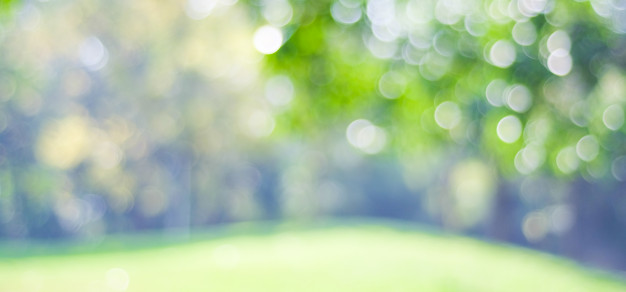 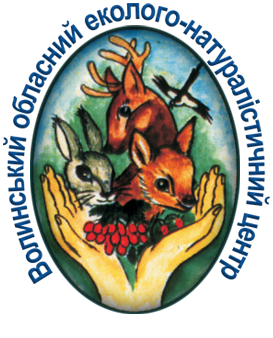 Безперервна екологічна освіта Волинського обласного еколого-натуралістичного центру в області
Платформа квітництва
ВОЕНЦ
Ландшафтний 
  дизайн – 35;
 Галереї кімнатних   
  рослин – 67;
 Зимові сади – 4;
Студії декоративно-ужиткового мистецтва – 15.
Методична робота
Платформа організаційно-масової роботи
Платформа практичних дій
Платформа інструктивно-методичної роботи
Екологічні театри – 19;
 Студії акторської   
   майстерні – 4;
 «Еколого-естетичні студії» – 6;
 Студії творчої майстерні - 20.
Психологічна служба
Екоосвітн я лабораторія  “Biobus” - 1
Тренінги – 15;
 Бесіди – 35;
 Консультації – 17;
 Арт-терапії – 10;
Анкетування – 24;
Корекційно-відновлювальні заняття -74.
Програми гурткової роботи -7
Методичні майданчики  -32 (на базі закладів позашкільної освіти,-17; у школах де на високому рівні ведеться екол.-натур.робота-15;
Методичних заходів (онлайн)-10
Конкурси педагогічної майстерності-3
Семінари, конференції-10 
Консультації-183
Методичних нарад-6
Всеукраїнські науково-практичні конференції-2
Форми національно-патріотичного виховання
Співпраця з громадськими організаціями:
Дитячий екологічний парламент
Виховні заходи – 34;
Години вшанування подвигу учасників Революції гідності – 26;
Фото-виставки – 16;
Квести – 27;
Тренінги – 48;
Благодійні марафони – 22.
ГО “Зірка надії”;
 ГО “Чарівний пензлик”;
 Співпраця з еко-активістами області;
 Волинська обласна організація “Союз Чорнобиль України” тощо.
ДЕП осередків – 10 (50 членів парламенту);
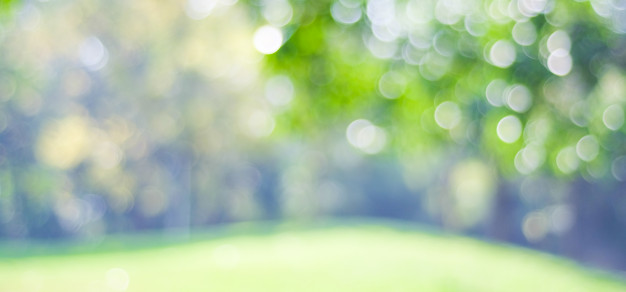 Початковий рівень (131год.),
678 дітей, 
37 гуртків
Всього: 
1652 дітей
ВОЕНЦ
Співпраця з територіальними громадами (34)
Профіль гуртка
Заклад освіти
Структура гурткової
 роботи в області
(педагогічне навантаження 18,5 ставок)
Мозаїка творчості;
 Екосвіт;
Акваріуміст-початківець;
Юні лісівники;
Вчимось граючись;
Екологічний театр;
Юні квітникарі;
Юні овочівники;
Присадибне господарство;
Природа рідного краю;
Юні садівники;
Природа крізь призму англійської мови;
Чарівний світ природи;
Валеологія для дошкільнят;
Природна скарбниця;
Акторська майстерність та інші
Навчально-реабілітаційний центр м. Луцька;
Заклади загальної середньої освіти;
ВНУ імені Лесі Українки;
ЛНТУ;
Луцький коледж рекреаційних технологій і права та Академія  РТП;
 Ліцей-інтернат тощо.
Основний рівень (134год.),
766 дітей, 42 гуртки
Профіль гуртка
Юні екологи;
Біологія людини;
Філософія квітки;
Екологія  та християнська мораль;
Юні агрохіміки;
Декоративний акваріум;
Краса людських відносин;
Художня кераміка;
Ландшафтний дизайн;
Юний генетик-селекціонер;
Людина і довкілля;
Юні орнітологи;
Флористика та фітодизайн інтер’єру;
Основи фізіології рослин;
Природа крізь призму англійської мови;
Юні квітникарі-аранжувальники;
Юні аматори зеленої архітектури та інші.
Заклад освіти
Вищий 
рівень (50год.), 
208 дітей,11 гуртків
Луцький педколедж;
Заклади загальної середньої освіти;
СНУ ім. Лесі Українки;
Луцький коледж рекреаційних технологій і права;
 Школи-інтернати;
Луцький центр професійно-технічної освіти.
Луцький НПУ
Заклад освіти
ВСЬОГО:
Профіль гуртка
СНУ імені Лесі Українки;
Заклади загальної середньої освіти;
Луцький коледж рекреаційних технологій і права;
Луцький педколедж;
90 груп 1652 дитина 315 годин  67 гуртків, 43 профілі. (область 1189 учнів - 72%; місто 463 учні – 28%)
                                                                                                                                                          
Було:  90 груп 1651 дитина 315 годин 47 профілів.
Декоративний акваріум;
Основи біології;
Основи аквадизайну;
Природа крізь призму англійської мови;
Зоологи-науковці;
Людина і світ.
Форми роботи
Творчі учнівські об’єднання;
Студії;
Секції;
Клуби;
Трудові об’єднання;
Театри;
Агітбригади;
Форми роботи
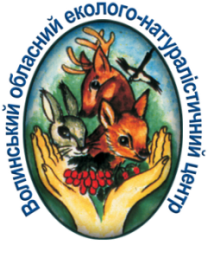 Творчі учнівські об’єднання;
Студії;
 Клуби;
Трудові об’єднання;
Наукові секції.
Безперервна
 екологічна 
освіта